What’s the Hurry?
“Dost thou love life? Then do not squander time, for that is the stuff life is made of” 
				          – Ben Franklin
“13 Someone in the crowd said to him, “Teacher, tell my brother to divide the inheritance with me.” 14 But he said to him, “Man, who made me a judge or arbitrator over you?” 15 And he said to them, “Take care, and be on your guard against all covetousness, for one's life does not consist in the abundance of his possessions.” 16 And he told them a parable, saying, “The land of a rich man produced plentifully, 17 and he thought to himself, ‘What shall I do, for I have nowhere to store my crops?’ 18 And he said, ‘I will do this: I will tear down my barns and build larger ones, and there I will store all my grain and my goods. 19 And I will say to my soul, “Soul, you have ample goods laid up for many years; relax, eat, drink, be merry.”’ 20 But God said to him, ‘Fool! This night your soul is required of you, and the things you have prepared, whose will they be?’ 21 So is the one who lays up treasure for himself and is not rich toward God”  --- Parable of the Rich Fool (Lk. 12:13-21)
10 And you shall eat and be full, and you shall bless the Lord your God for the good land he has given you.
11 “Take care lest you forget the Lord your God by not keeping his commandments and his rules and his statutes, which I command you today, 12 lest, when you have eaten and are full and have built good houses and live in them, 13 and when your herds and flocks multiply and your silver and gold is multiplied and all that you have is multiplied, 14 then your heart be lifted up, and you forget the Lord your God, who brought you out of the land of Egypt, out of the house of slavery” (Deut. 8:10-14)
“13 Someone in the crowd said to him, “Teacher, tell my brother to divide the inheritance with me.” 14 But he said to him, “Man, who made me a judge or arbitrator over you?” 15 And he said to them, “Take care, and be on your guard against all covetousness, for one's life does not consist in the abundance of his possessions.” 16 And he told them a parable, saying, “The land of a rich man produced plentifully, 17 and he thought to himself, ‘What shall I do, for I have nowhere to store my crops?’ 18 And he said, ‘I will do this: I will tear down my barns and build larger ones, and there I will store all my grain and my goods. 19 And I will say to my soul, “Soul, you have ample goods laid up for many years; relax, eat, drink, be merry.”’ 20 But God said to him, ‘Fool! This night your soul is required of you, and the things you have prepared, whose will they be?’ 21 So is the one who lays up treasure for himself and is not rich toward God”  --- Parable of the Rich Fool (Lk. 12:13-21)
[Speaker Notes: "There are not many places in the Bible where God calls people fools, so the fact that He singles out a preoccupation with things as folly is striking. In the Old Testament the man who says there is no God, that is, the atheist is called a fool (Psa. 14: 1; 53: 1). So if that rich materialist is called a fool, it puts him right up there in the company of the God-deniers]
The sin of misusing wealth
He thought possessions would bring pleasure
He forgot that he must leave his possessions to others 
He forgot that death might be near
Four points
The sin of misusing wealth
This rich man ignored the fact that his wealth was a stewardship from God. 
He failed to consider that he must give account of how he used his wealth in God's service.
“What shall I do?...So is the one who lays up treasure for himself and is not rich toward God” (Lk. 12:17, 21)
The sin of misusing wealth
He thought possessions would bring pleasure
“We squander out health in search of wealth, we toil, we sweat, we save. Then we squander our wealth in search of health and only find the grave.”
“Soul, you have ample goods laid up for many years; relax, eat, drink, be merry” (12:19; cf. Ecc. 1:8; 2:24; 11:8)
The sin of misusing wealth
He thought possessions would bring pleasure
He forgot that he must leave his possessions to others
“I hated all my toil in which I toil under the sun, seeing that I must leave it to the man who will come after me, 19 and who knows whether he will be wise or a fool? Yet he will be master of all for which I toiled and used my wisdom under the sun. This also is vanity” (Ecc. 2:18-19)
“Then whose shall those things be, which thou hast provided?” (Lk. 12:21)
The sin of misusing wealth
He thought possessions would bring pleasure
He forgot that he must leave his possessions to others
 He forgot that death might be near
“yet you do not know what tomorrow will bring…” (James 4:14a; cf. 2 Cor. 6:2; Heb. 3:7-15; Acts 24:25)
“Soul, thou hast much goods laid up for many years, take thine ease, eat, drink, and be merry…thou fool, this night thy soul will be required of thee” (Lk. 12:19-20; Heb. 9:27)
Season 4, episode 4 – October 21, 1963
From sermon by Dr. Harrison Everett Breen: “What’s the hurry?
“Slow down, take it easy, relax”
“For he says,
“In a favorable time I listened to you,and in a day of salvation I have helped you.”
Behold, now is the favorable time; behold, now is the day of salvation. “
2 Cor. 6:2
7 ”Therefore, as the Holy Spirit says, “Today, if you hear his voice, 8 do not harden your hearts as in the rebellion, on the day of testing in the wilderness, 9 where your fathers put me to the test and saw my works for forty years. 10 Therefore I was provoked with that generation, and said, ‘They always go astray in their heart; they have not known my ways.’ 11 As I swore in my wrath, ‘They shall not enter my rest.’” 12 Take care, brothers, lest there be in any of you an evil, unbelieving heart, leading you to fall away from the living God. 13 But exhort one another every day, as long as it is called “today,” that none of you may be hardened by the deceitfulness of sin. 14 For we have come to share in Christ, if indeed we hold our original confidence firm to the end. 15 As it is said, “Today, if you hear his voice, do not harden your hearts as in the rebellion.”
Heb. 3:7-15; cf. Psa. 95:7-11
13  “Come now, you who say, “Today or tomorrow we will go into such and such a town and spend a year there and trade and make a profit”— 14 yet you do not know what tomorrow will bring. What is your life? For you are a mist that appears for a little time and then vanishes. 15 Instead you ought to say, “If the Lord wills, we will live and do this or that.” 16 As it is, you boast in your arrogance. All such boasting is evil. 17 So whoever knows the right thing to do and fails to do it, for him it is sin.”
James 4:13-17
24  “After some days Felix came with his wife Drusilla, who was Jewish, and he sent for Paul and heard him speak about faith in Christ Jesus. 25 And as he reasoned about righteousness and self-control and the coming judgment, Felix was alarmed and said, “Go away for the present. When I get an opportunity I will summon you.”
Acts 24:24-25
NOW is the acceptable time!
Season 4, episode 4 – October 21, 1963
From sermon by Dr. Harrison Everett Breen: “What’s the hurry?
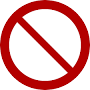 Procrastination
“Slow down, take it easy, relax”
Because by delaying there is a danger of a hardened heart.
Because of the imminence of Christ.
Because of the uncertainty of life (and the certainty of death).  
Because the wrath of God that is promised to those who  reject Him.
Why not put it off?
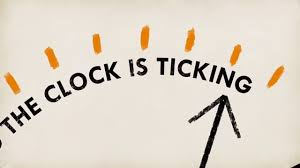 What’s the Hurry?
“Dost thou love life? Then do not squander time, for that is the stuff life is made of” 
				          – Ben Franklin